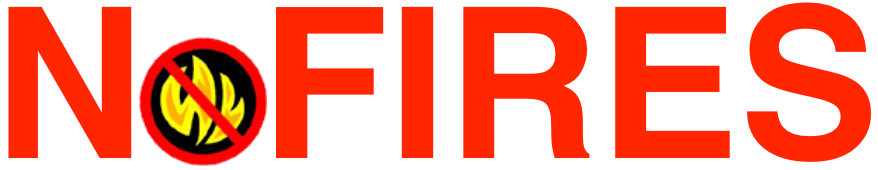 Northwestern Youth Fire Intervention Response, Education and Safety Partnership
A Community Response to Youth-set Fires
Sign-In
Homework Review
Class 2 Review
[Speaker Notes: Insert Course Outline from crappy slides]
Conditions Needed for Fire
Three basic factors required for combustion:
Fuel
Oxygen
Heat
Chemical chain reactions keep the fire burning
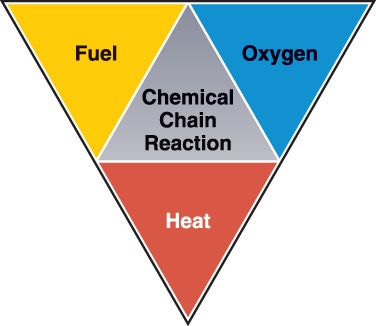 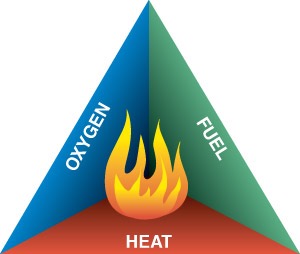 Liquid    Solid    Gas
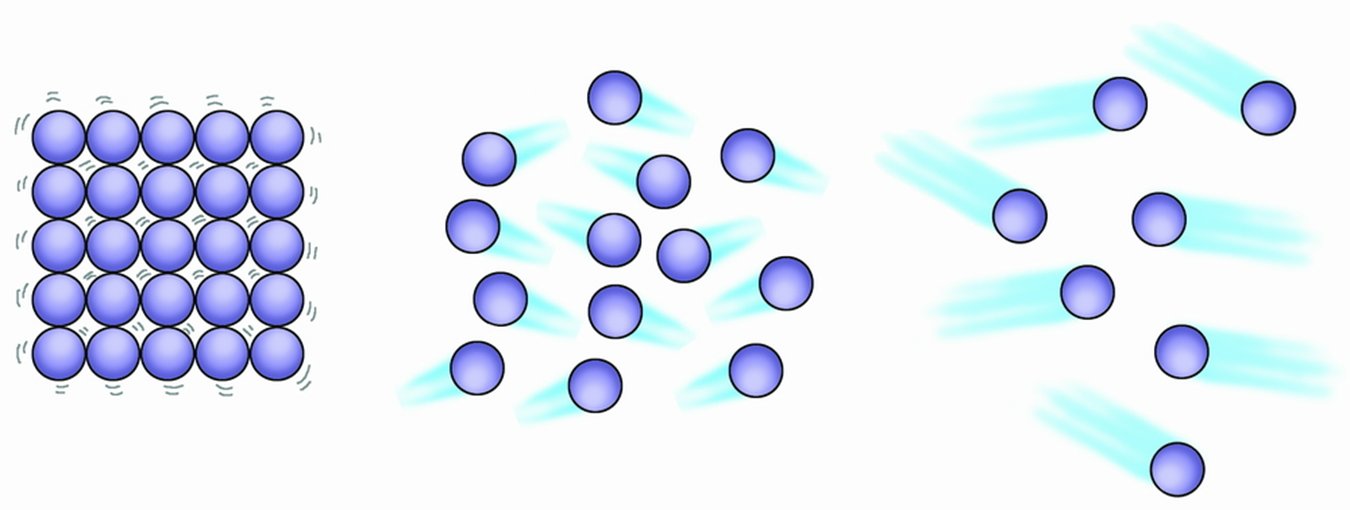 Products of Combustion
Combustion produces smoke, heat, light and gases
Specific products depend on:
Fuel
Temperature
Amount of oxygen available
FIRE IS FAST
Fire doubles in size every 30 seconds
Types of Fires
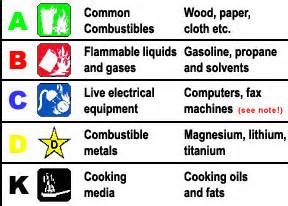 ASH
BUBBLES
CIRCUITS
DENTS
KITCHEN
Heat Transfer
Combustion gives off heat which can ignite other nearby fuels.
Heat energy always flows from hotter to colder.
Three methods of heat transfer:
Conduction
Convection
Radiation
Conduction
Heat transferred from one molecule to another 
Direct contact
Conductors transfer heat well
eg: Metal
Insulators do not transfer heat well
eg: Fiberglass
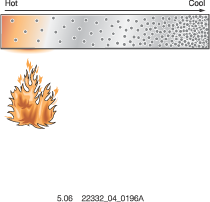 Convection
Movement of heat through a fluid medium such as air or a liquid.
Creates convection currents
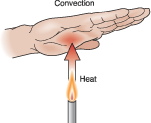 Convection within a Room
Hot gases rise, then travel horizontally.
Gases then bank down a wall or move outside the room.
Horizontally
Vertically
Radiation
Transfer of heat in the form of an invisible wave
Heat radiated to a nearby structure can ignite it
Radiated heat passing through a window can ignite an object
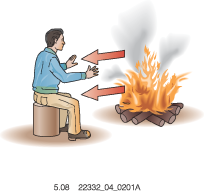 E.D.I.T.H.
EXIT

DRILLS

IN

THE

HOUSE
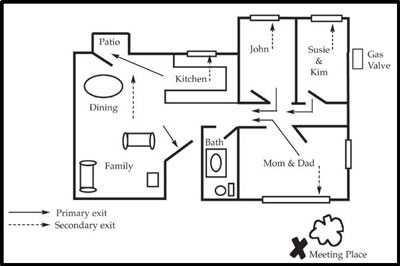 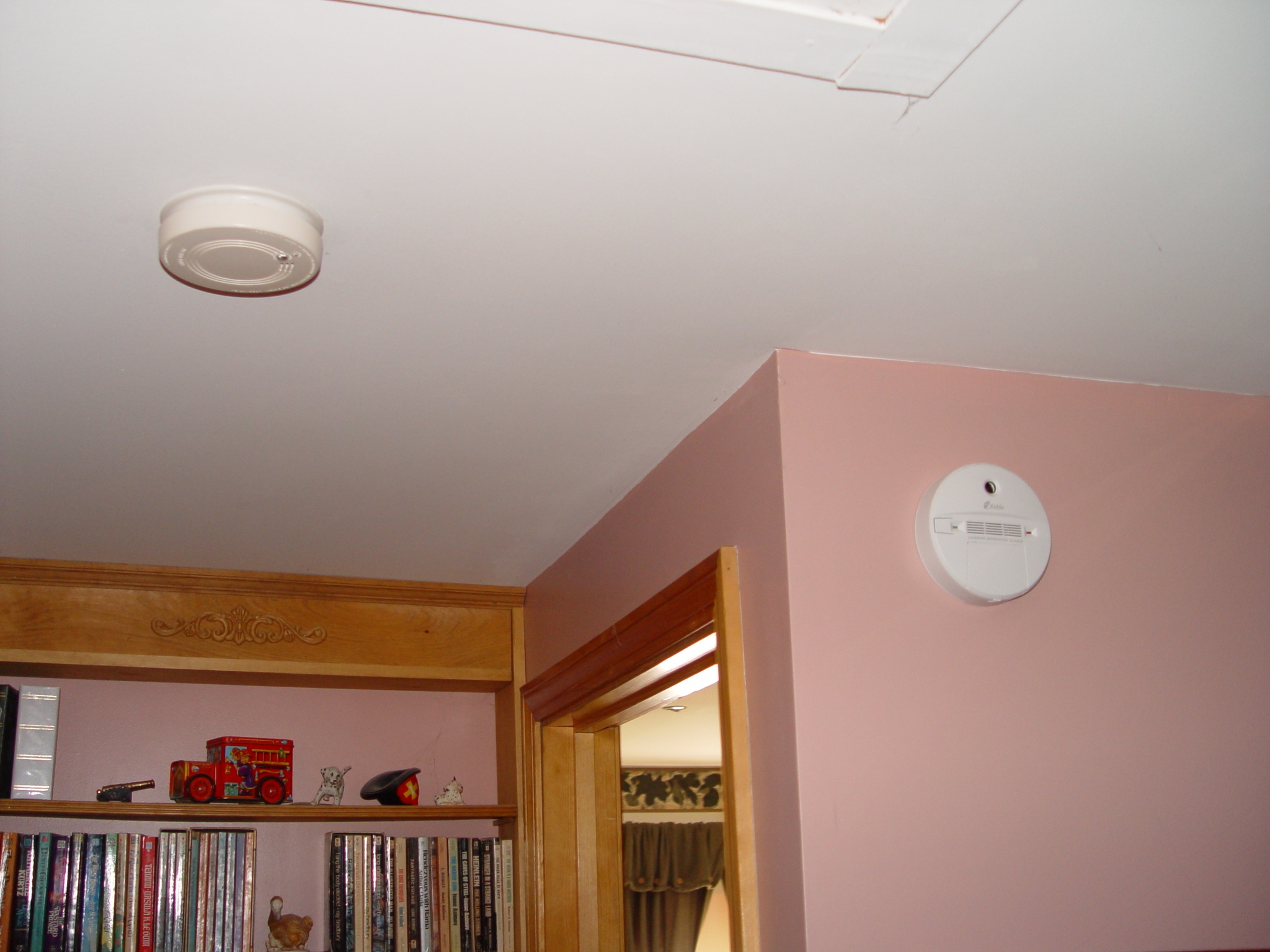 Carbon monoxide 
detector
Smoke detector
Smoke
Airborne products of combustion
Consists of:
Particles
Vapors
Gases
Inhalation of smoke can cause severe injuries.
Class 3: Burn Injuries
Layers of Skin
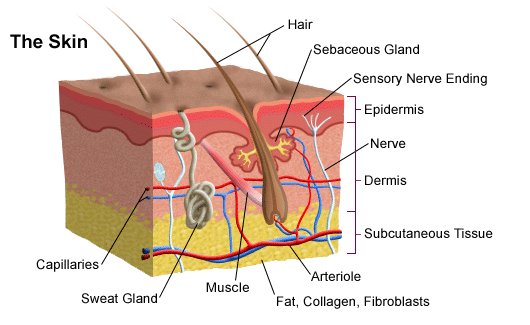 Types of Burn Injuries
Thermal
Chemical
Electrical
Radiation
1st Degree
Painful/reddened skin
Minor to moderare pain
Heals in about 1 week
Can be treated with cool, clean cloth
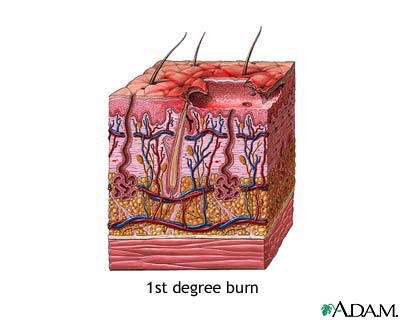 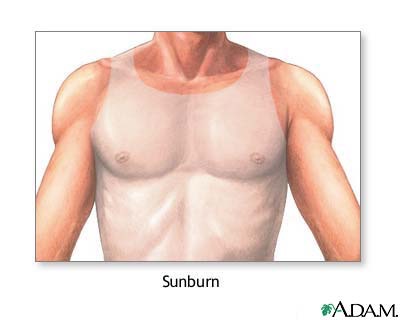 2nd Degree
Blisters may be present
Moderate to severe pain
Usually 2-3 weeks to heal
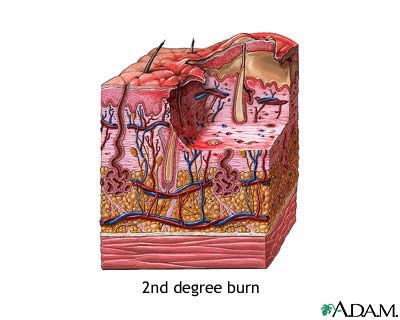 3rd Degree
Underlying muscles and tissues destroyed
Pain absent because nerve endings destroyed
Skin appears charred or white
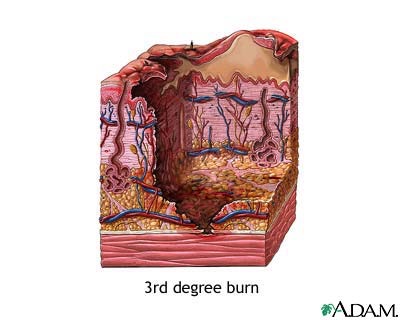 Learn not to burn
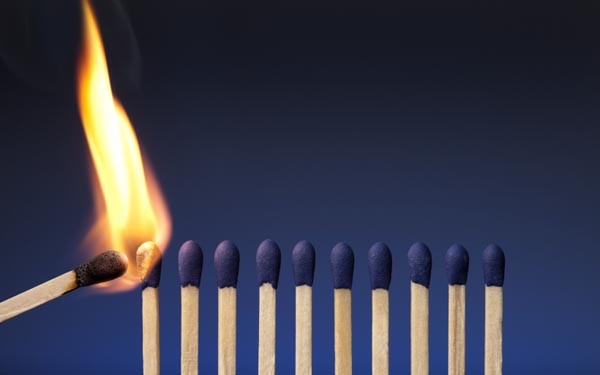 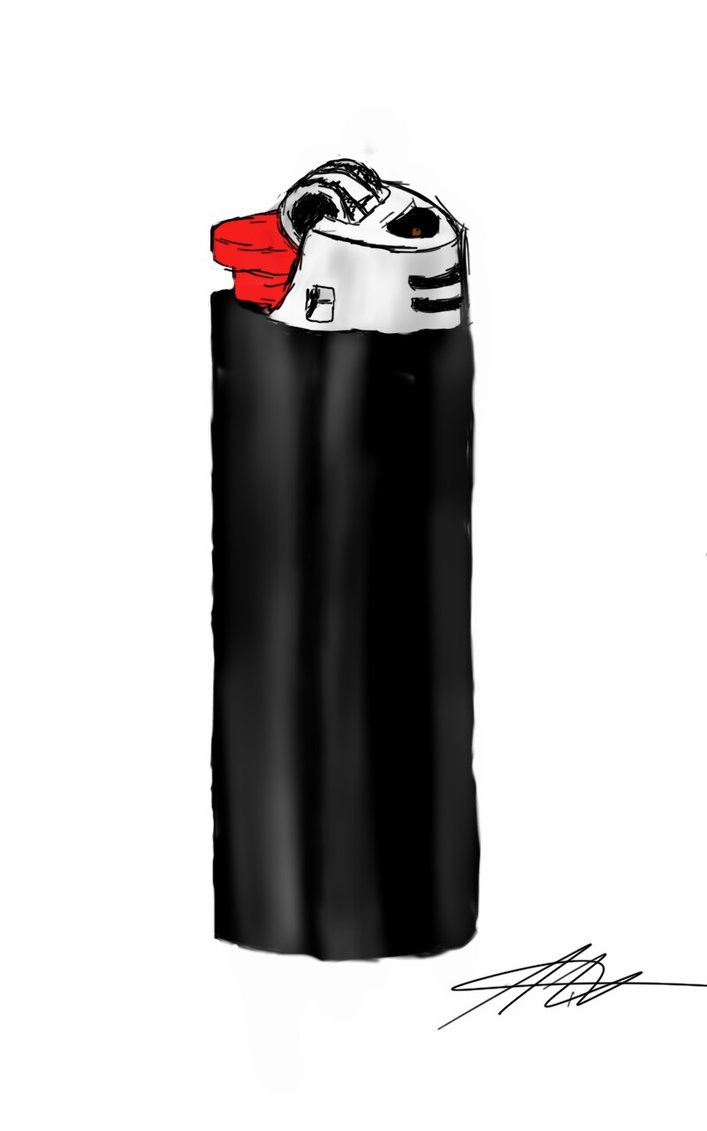 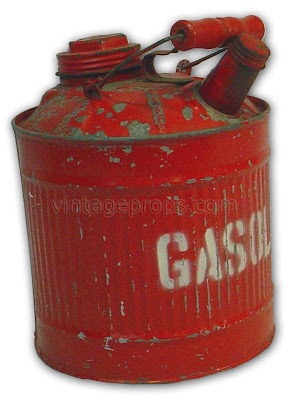 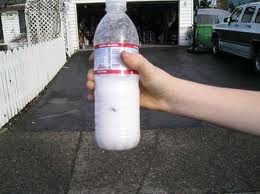 In A Flash
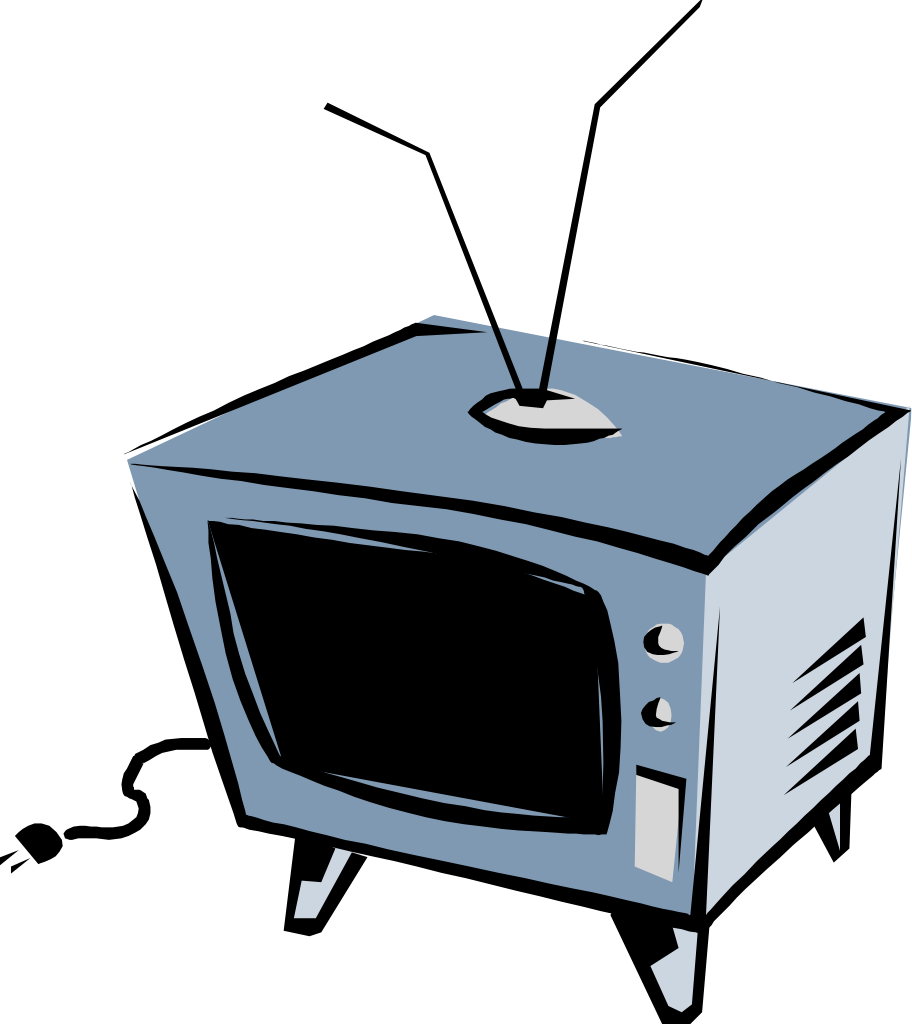 SUMMARY
Burns are very serious injuries
Alert adults about ignition materials
Store fuel safely
HOMEWORK
Apology Letter Worksheet